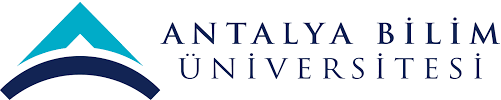 2019 YILI OCAK - ARALIK YGG SUNUMUİNSAN KAYNAKLARI SÜRECİ20/01/2019
1
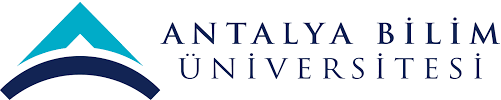 SWOT ANALİZİ
2
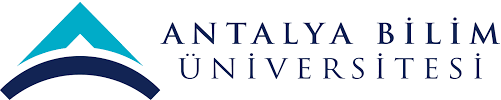 SWOT ANALİZİ
3
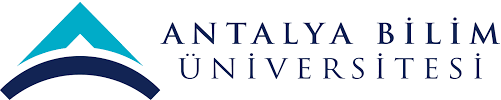 SWOT ANALİZİ
4
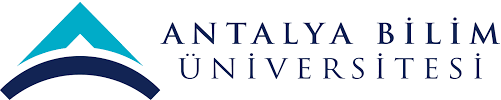 SWOT ANALİZİ
5
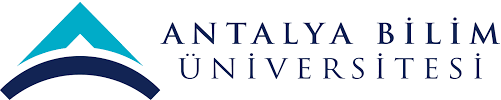 PAYDAŞ BEKLENTİLERİ
6
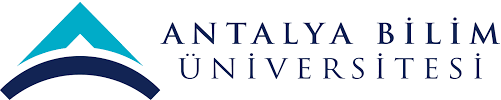 PAYDAŞ BEKLENTİLERİ
7
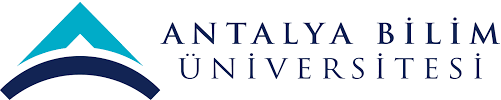 PAYDAŞ BEKLENTİLERİ
8
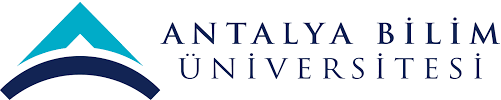 SÜREÇ PERFORMANS GÖSTERGELERİ (SPİK )
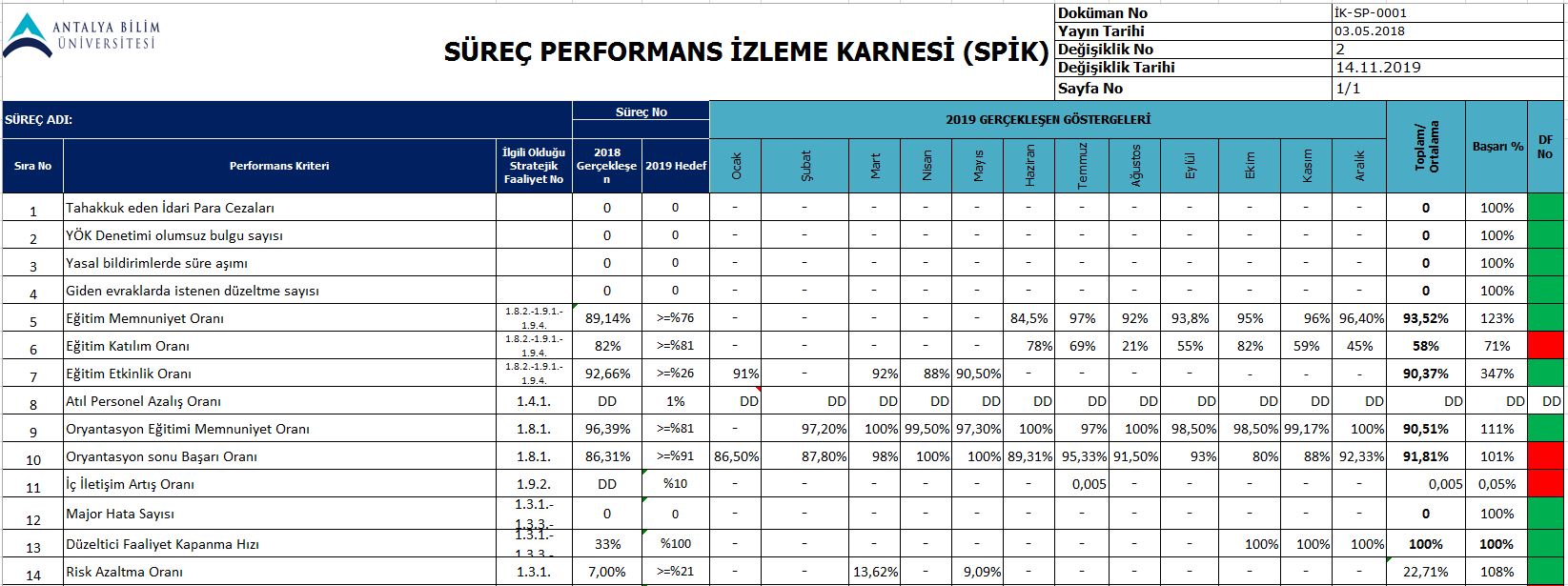 9
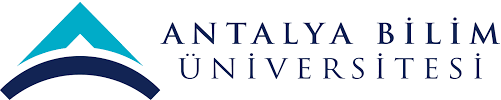 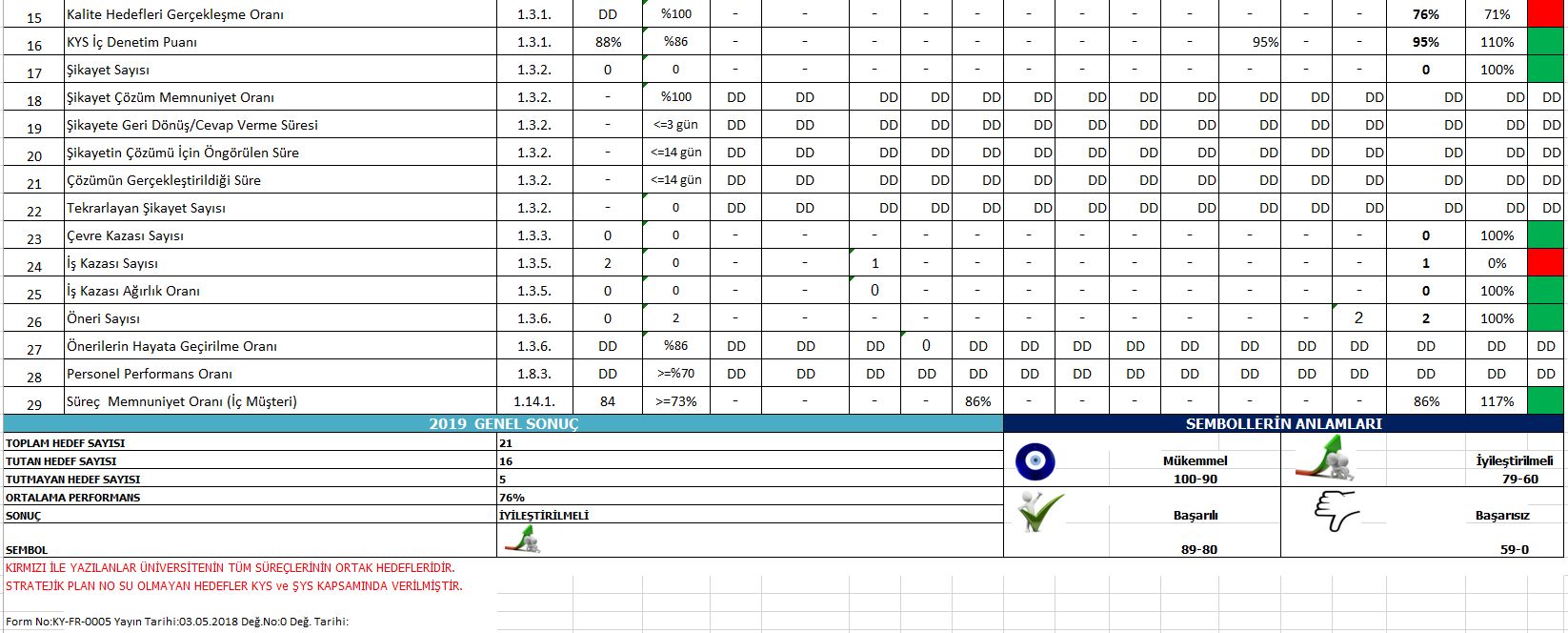 10
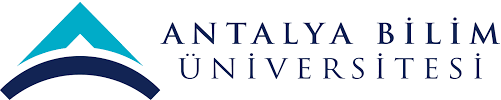 KALİTE FAALİYET PLANLARI
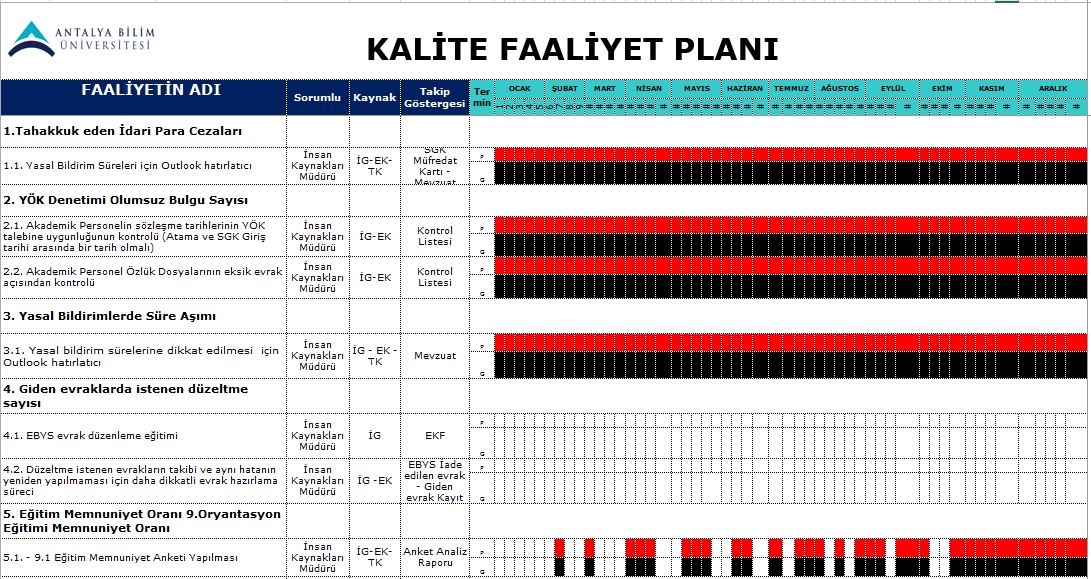 11
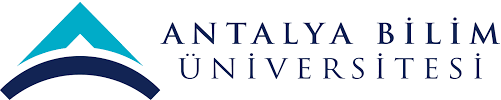 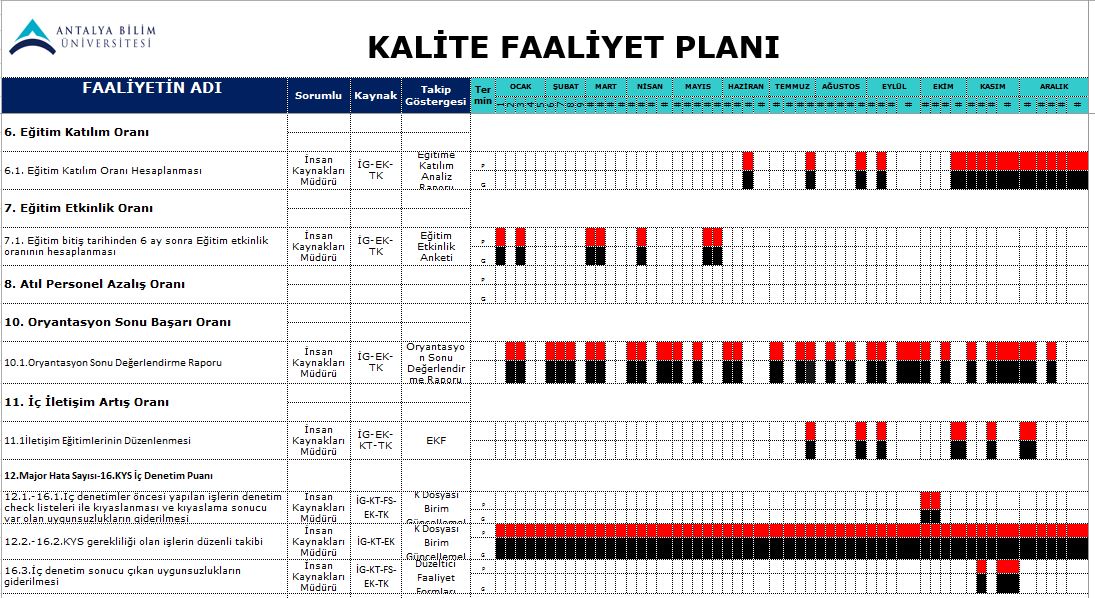 12
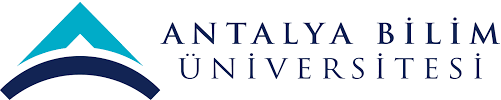 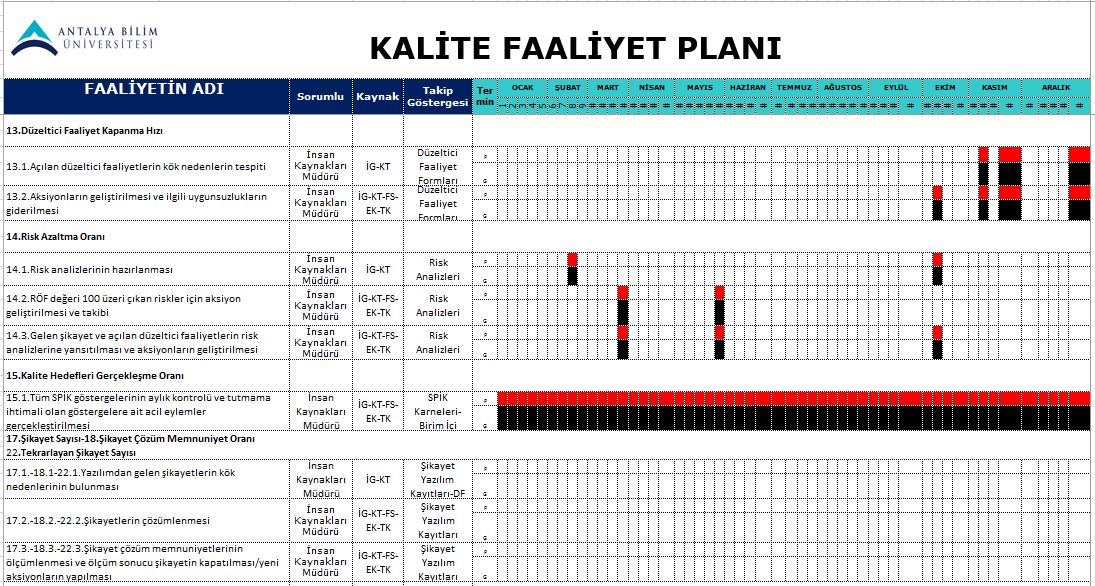 13
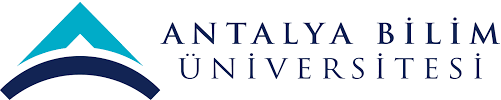 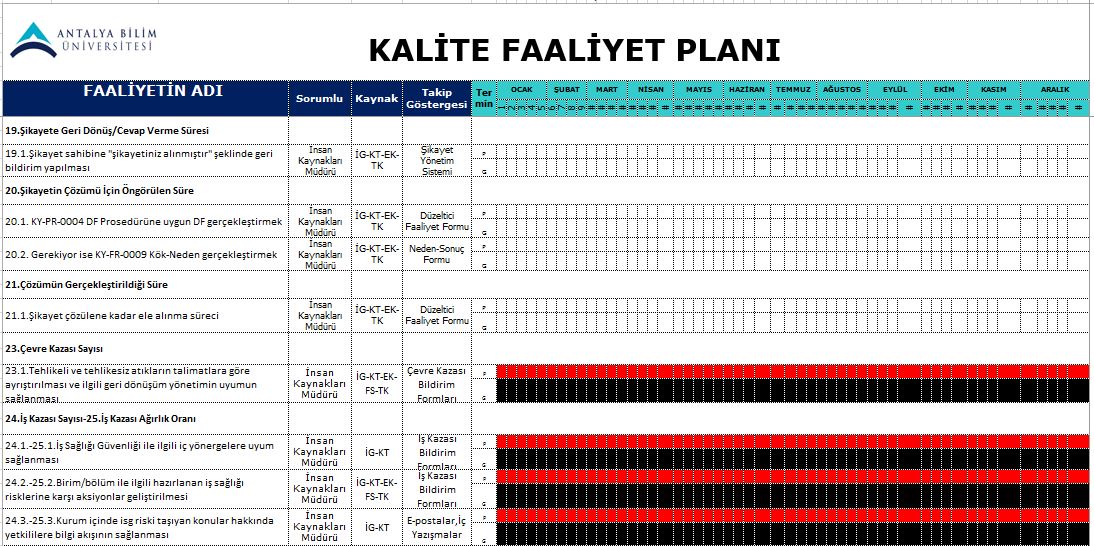 14
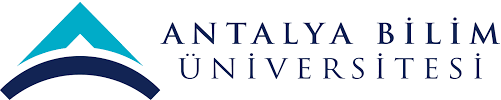 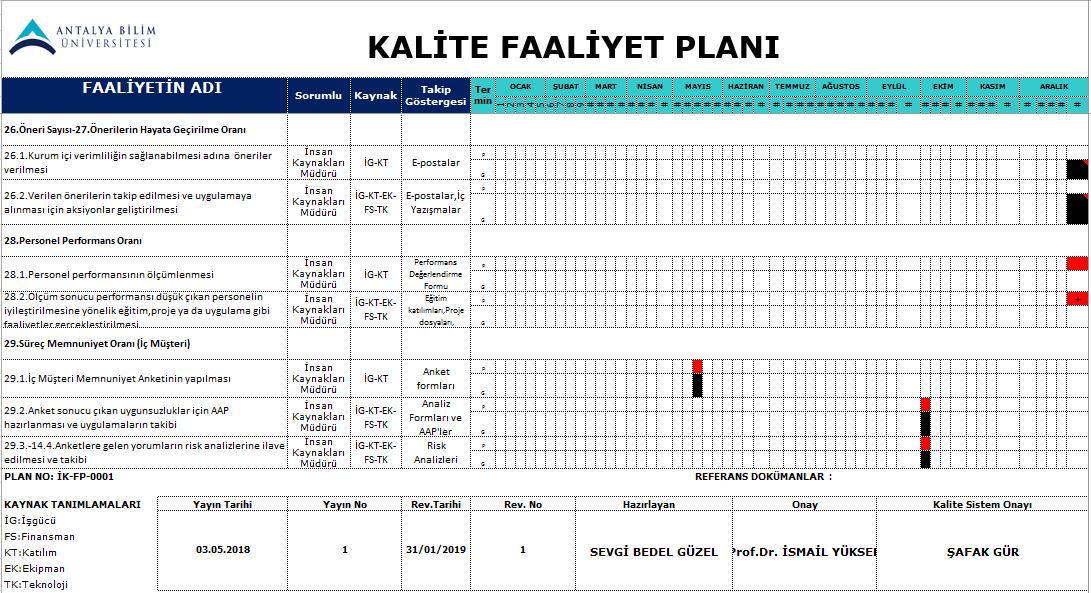 15
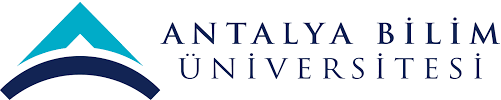 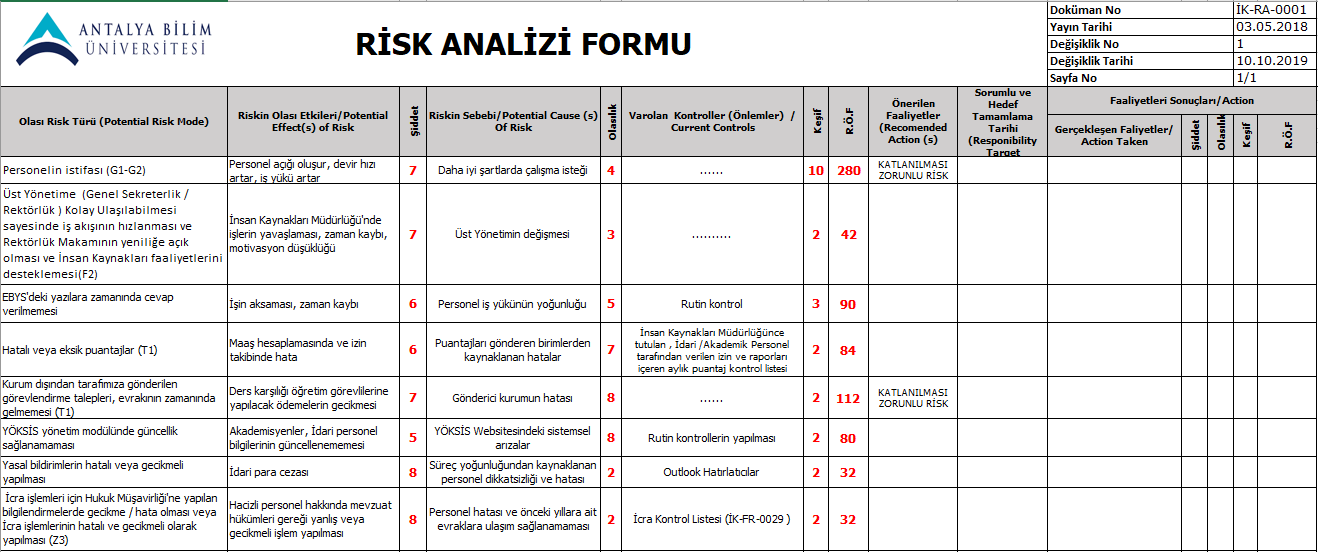 16
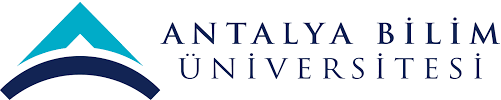 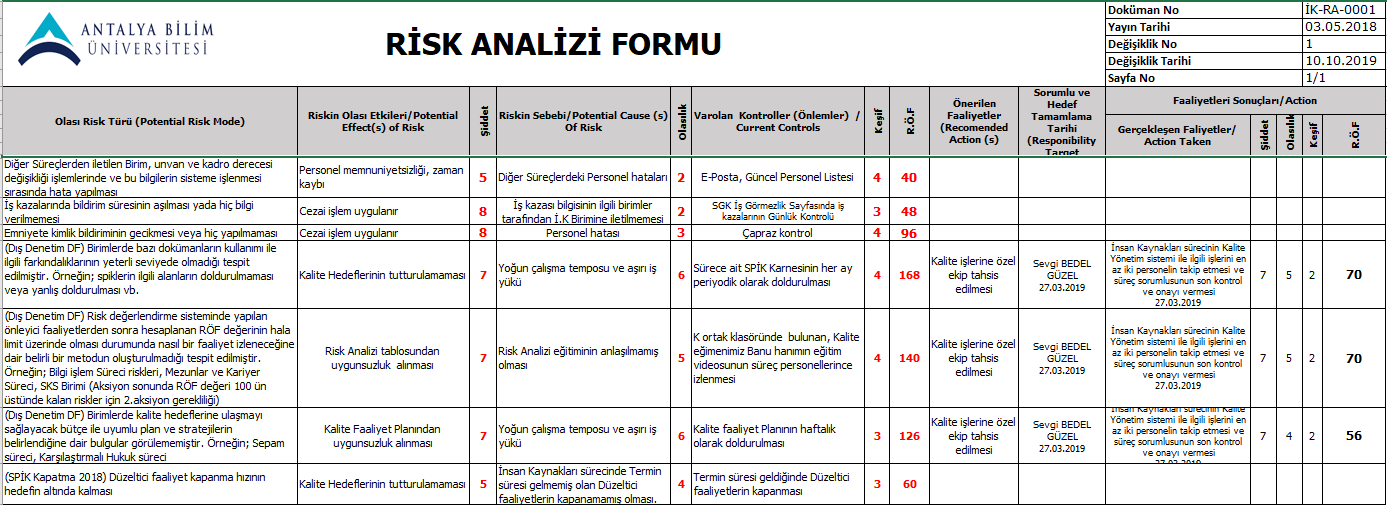 17
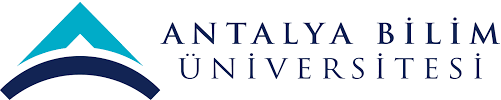 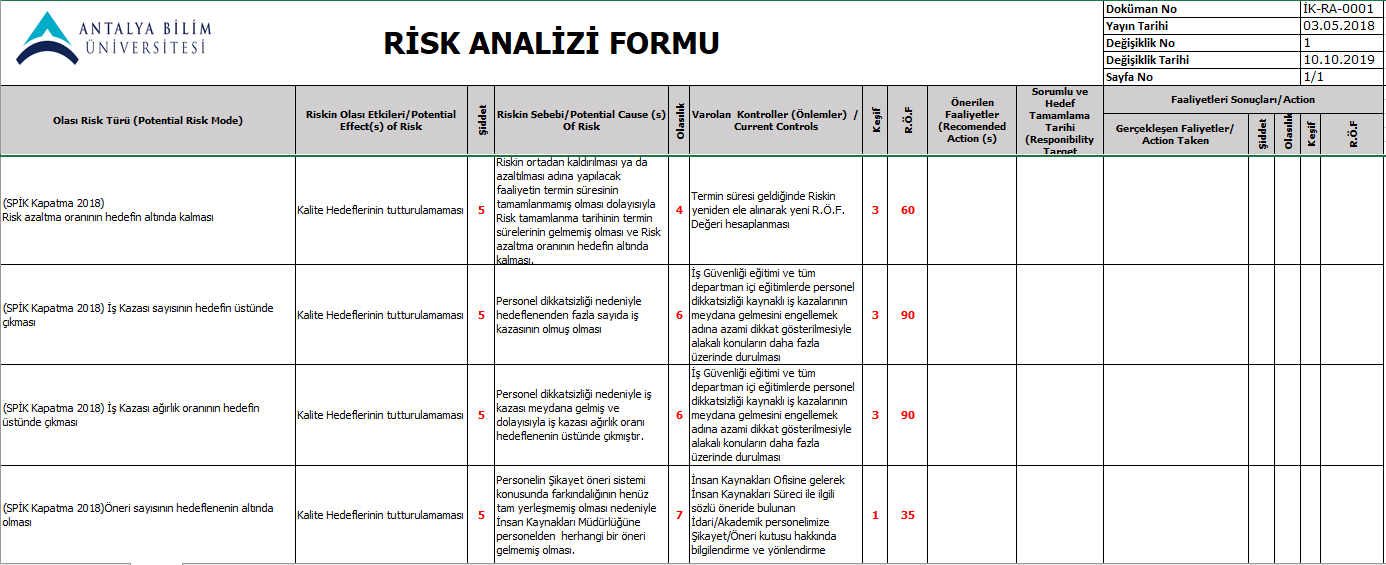 18
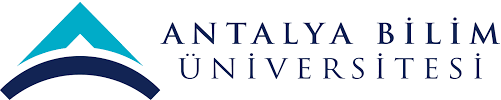 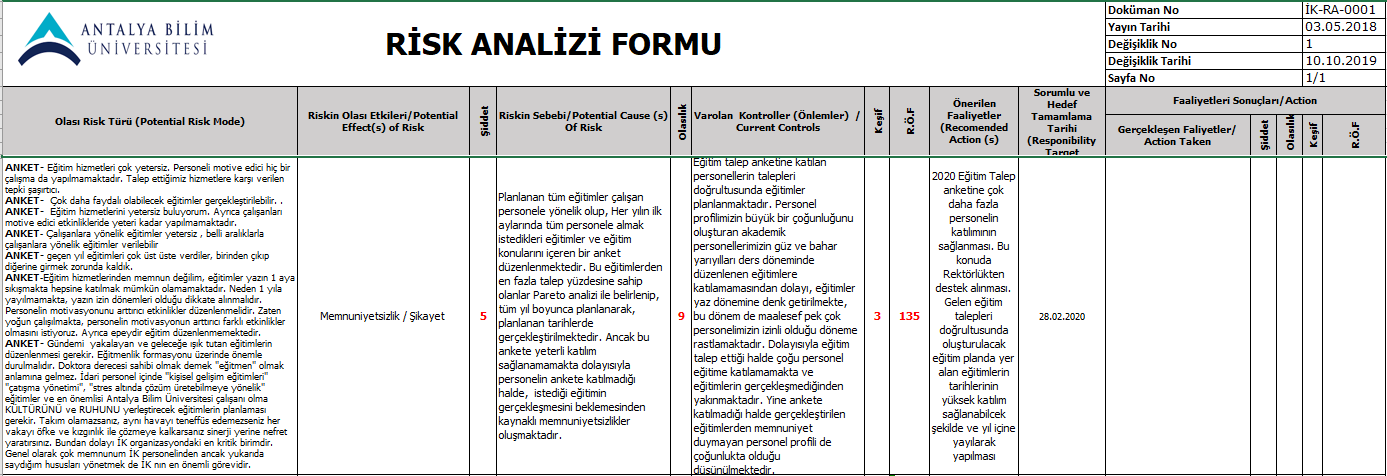 19
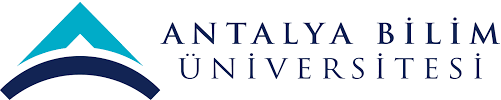 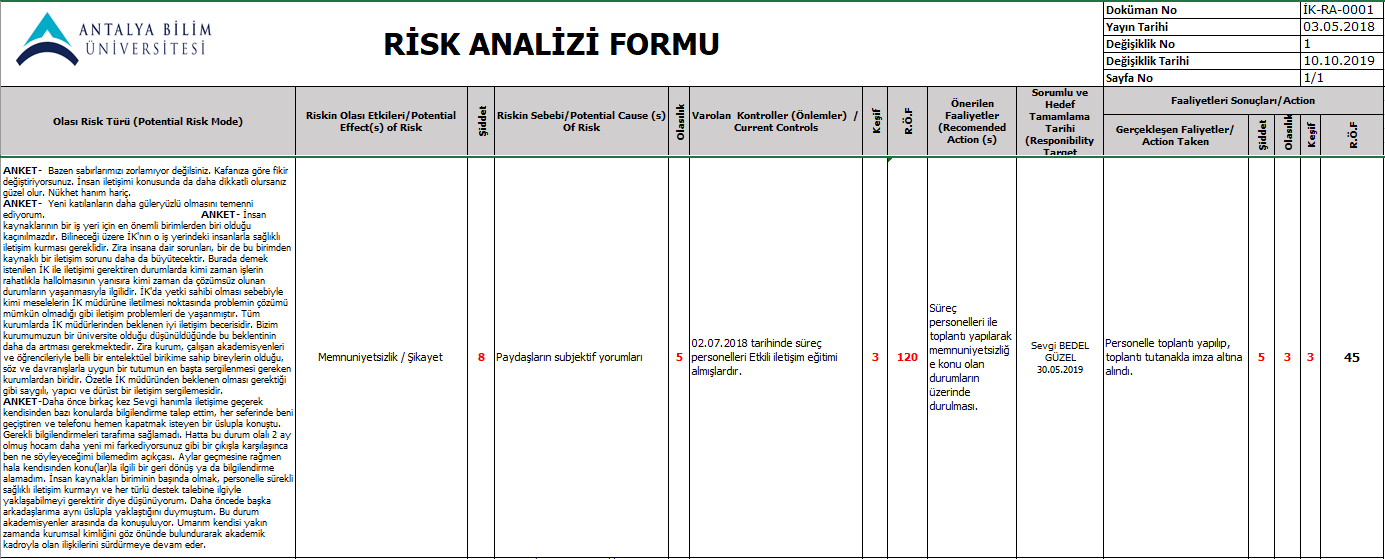 20
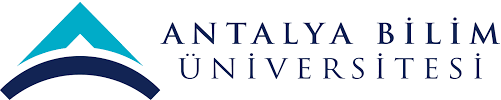 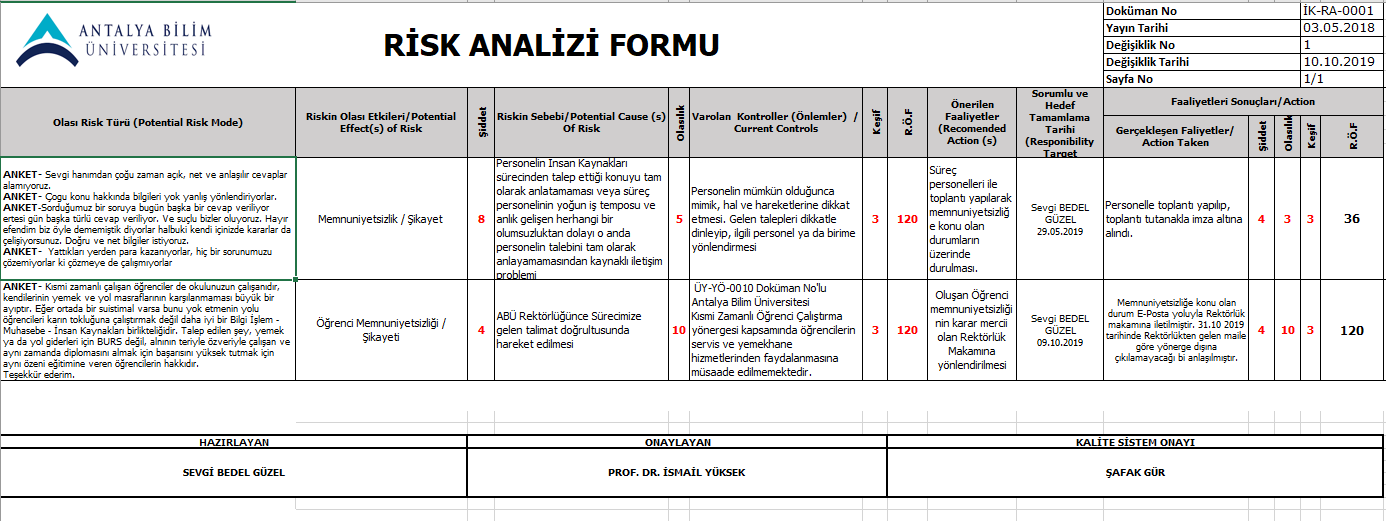 21
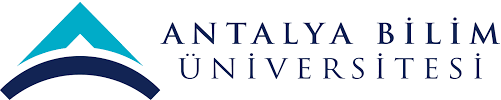 MEMNUNİYET ÖLÇÜM SONUÇLARI
2019 yılı İK Süreci Memnuniyet Anketi sonucu Süreç Memnuniyet Oranı %86 olup, soru bazında yüzdelik dağılım aşağıdaki gibidir:
22
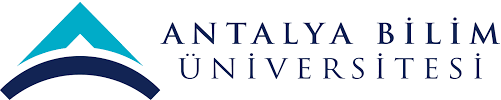 DÜZELTİCİ FAALİYETLER
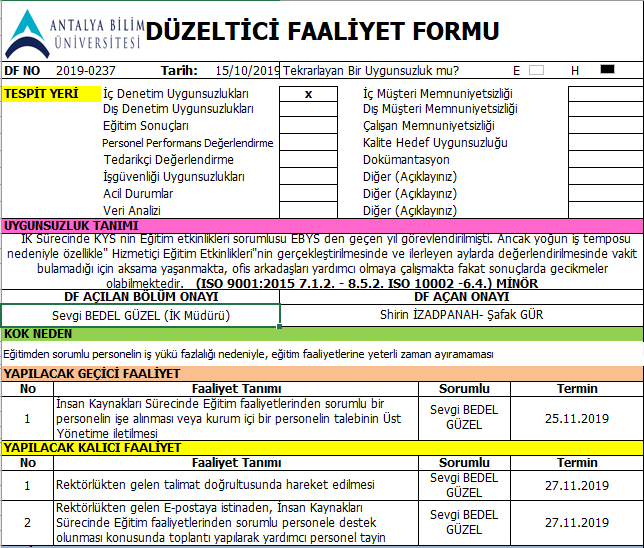 23
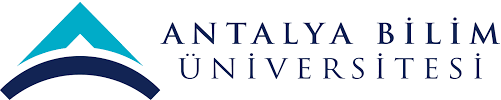 DÜZELTİCİ FAALİYETLER
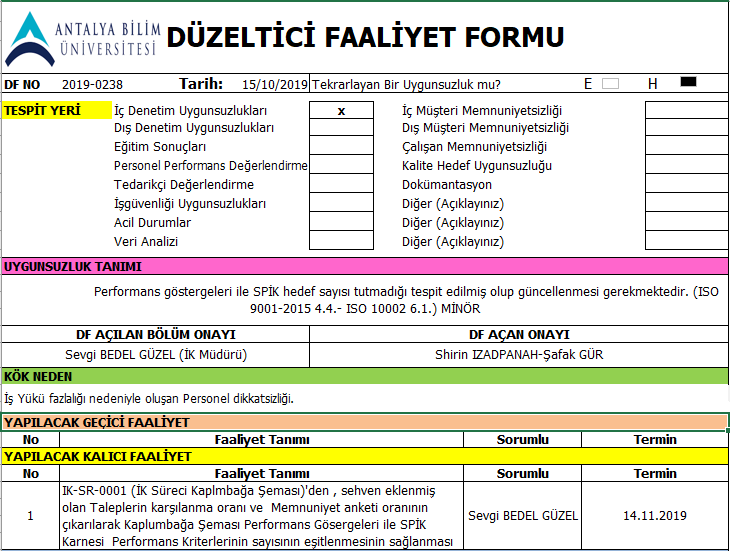 24
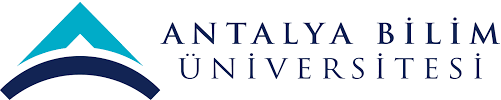 GELEN ŞİKAYETLER VE SONUÇLARI
Ocak 2019 – Aralık 2019 tarihleri arasında arasında ABÜ Şikayet Yönetim Sistemi modülü üzerinden Müdürlüğümüzle ilgili herhangi bir şikayet alınmamıştır.
25
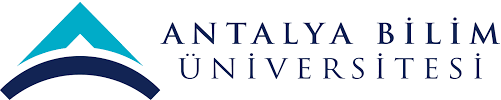 EĞİTİM PLANI
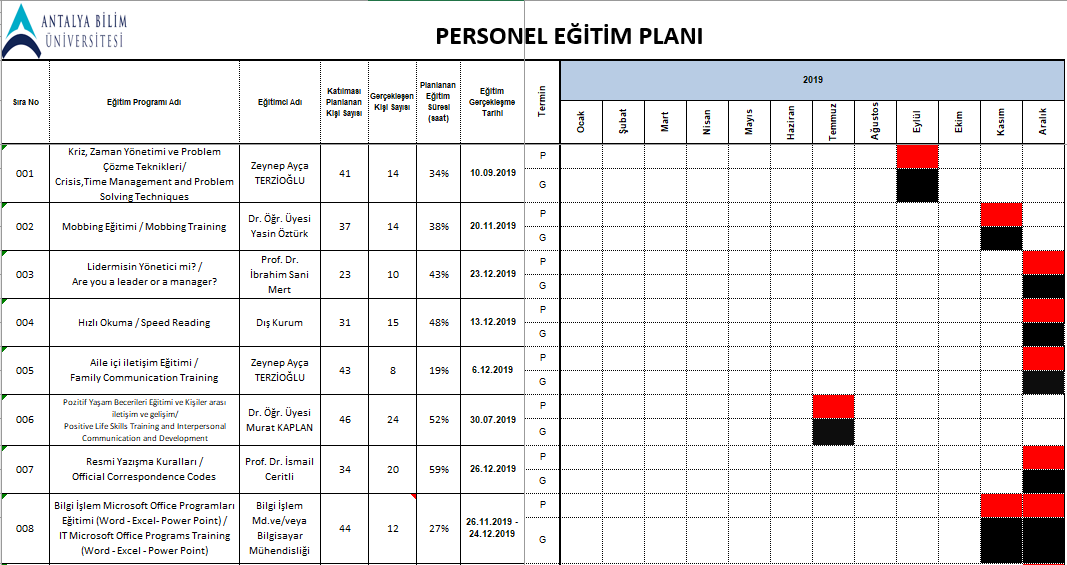 Eğitim planının gerçekleşme durumu hakkında bilgi veriniz (sadece İK için)
26
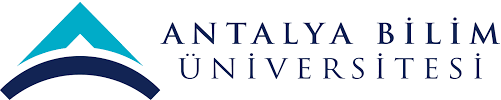 EĞİTİM PLANI
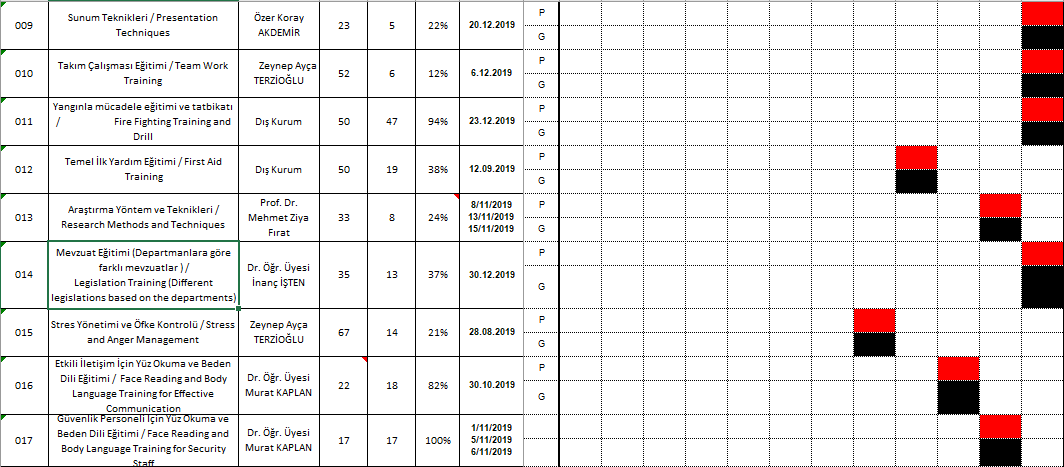 27
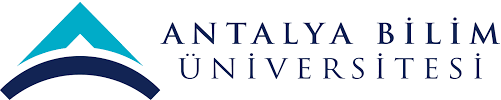 EĞİTİM PLANI
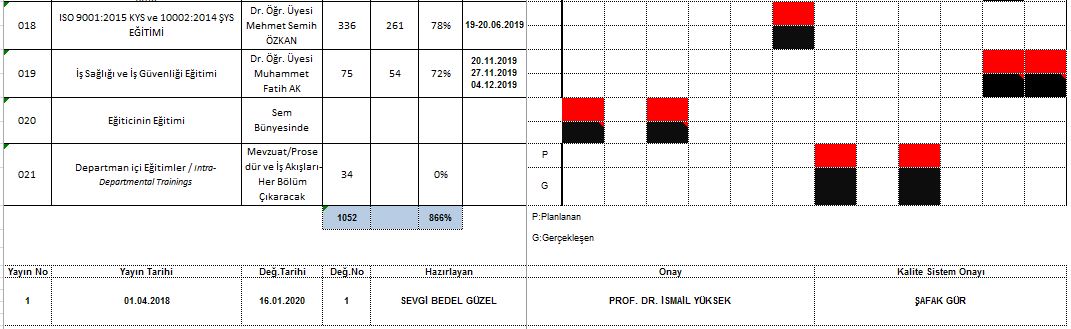 28
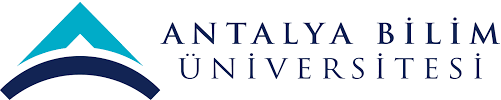 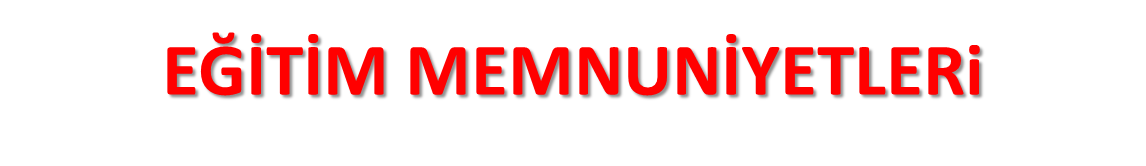 (Örnekleme Yapılmıştır)
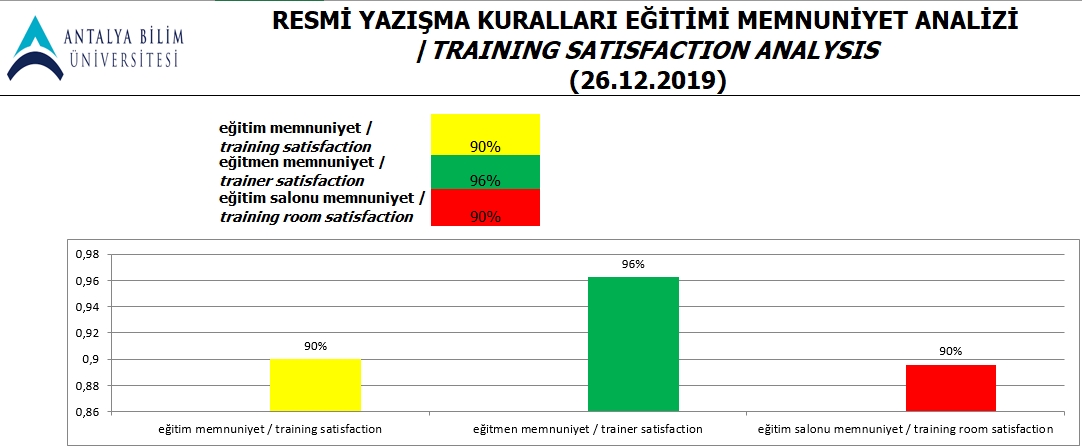 29
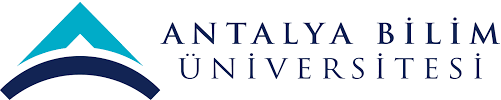 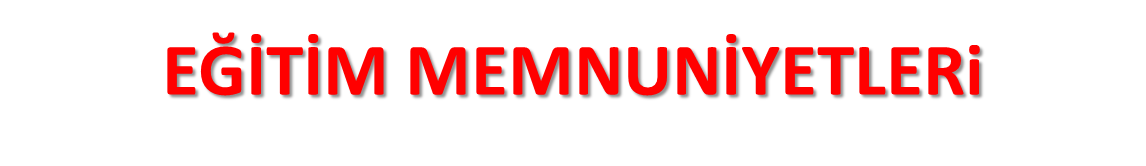 (Örnekleme Yapılmıştır)
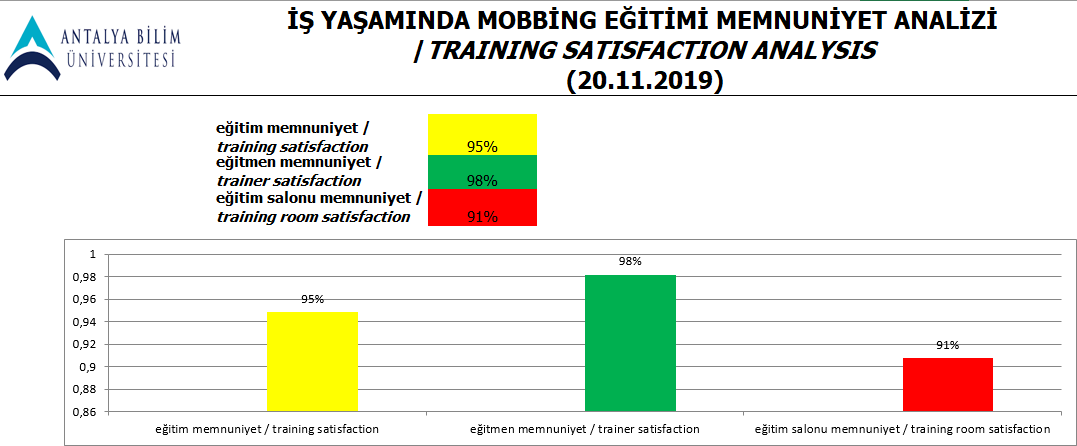 30
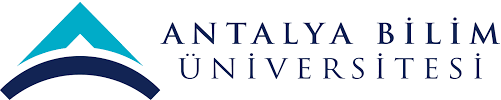 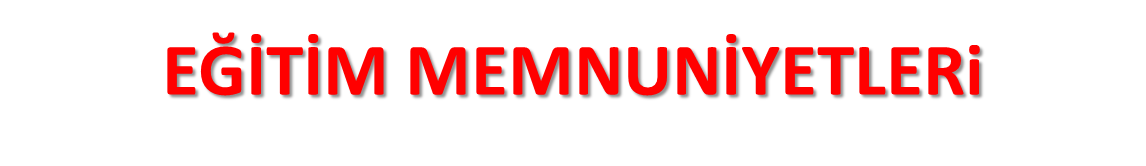 (Örnekleme Yapılmıştır)
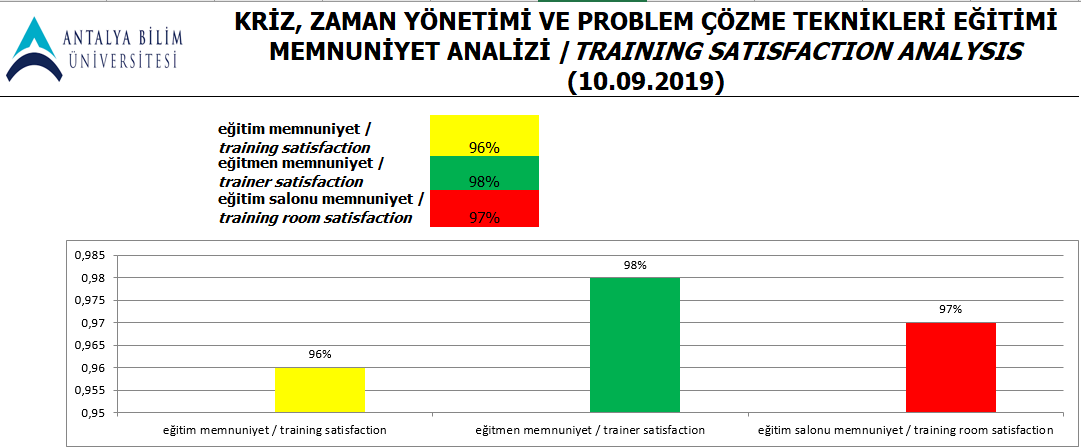 31
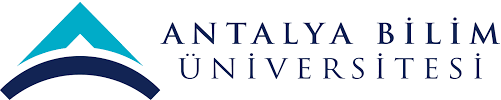 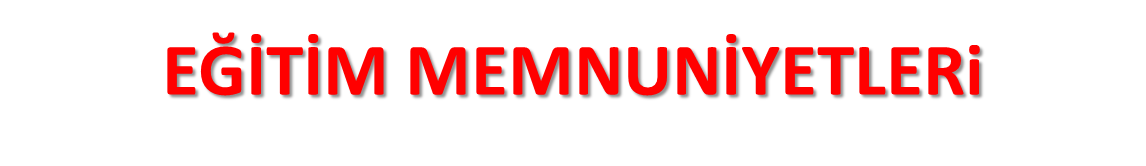 (Örnekleme Yapılmıştır)
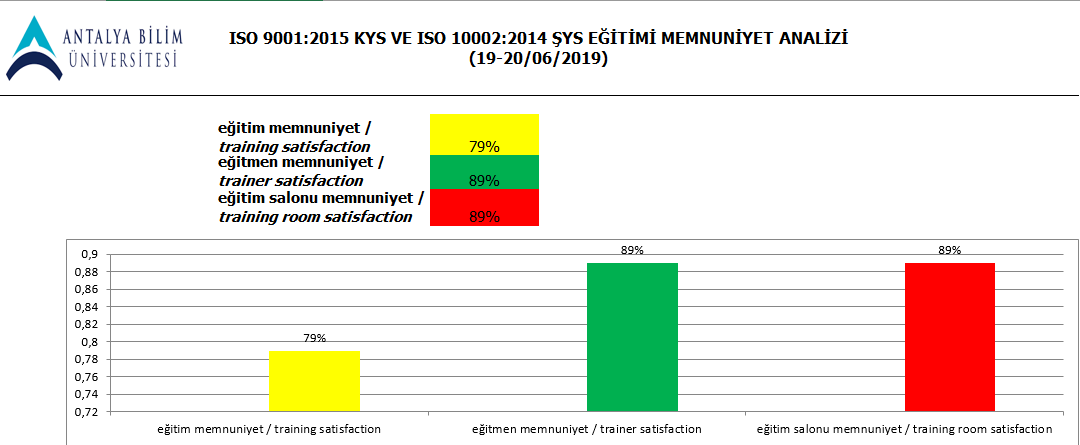 32
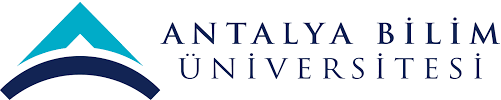 EĞİTİM ETKİNLİKLERİ
33
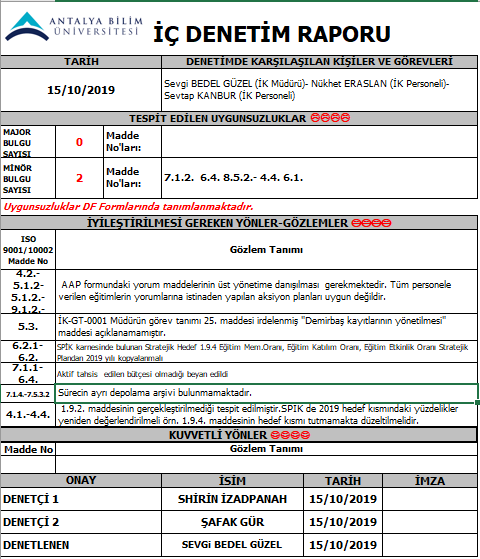 34
KYS İç Denetim Puanı %95
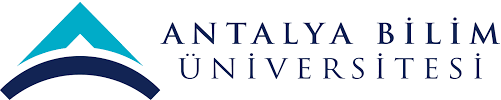 İç Denetim Raporu Gözlem Sonuçları
4.2.-5.1.2-5.1.2.-9.1.2.-7.6.  AAP formundaki yorum maddelerinin üst yönetime danışılması  gerekmektedir. Tüm personele verilen eğitimlerin yorumlarına istinaden yapılan aksiyon planları uygun değildir.
 5.3. İK-GT-0001 Müdürün görev tanımı 25. maddesi irdelenmiş "Demirbaş kayıtlarının yönetilmesi" maddesi açıklanamamıştır.  
6.2.1-6.2. SPİK karnesinde bulunan Stratejik Hedef 1.9.4 Eğitim Mem.Oranı, Eğitim Katılım Oranı, Eğitim Etkinlik Oranı Stratejik Plandan 2019 yılı kopyalanmalı
 7.1.1-6.4. Aktif tahsis  edilen bütçesi olmadığı beyan edildi 
7.1.4.-7.5.3.2 Sürecin ayrı depolama arşivi bulunmamaktadır. 
4.1.-4.4.  1.9.2. maddesinin gerçekleştirilmediği tespit edilmiştir. SPİK de 2019 hedef kısmındaki yüzdelikler yeniden değerlendirilmeli Örn. 1.9.4. maddesinin hedef kısmı tutmamakta düzeltilmelidir.
35
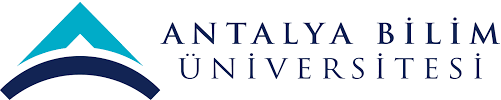 DEĞİŞİKLİKLERİN YÖNETİMİ
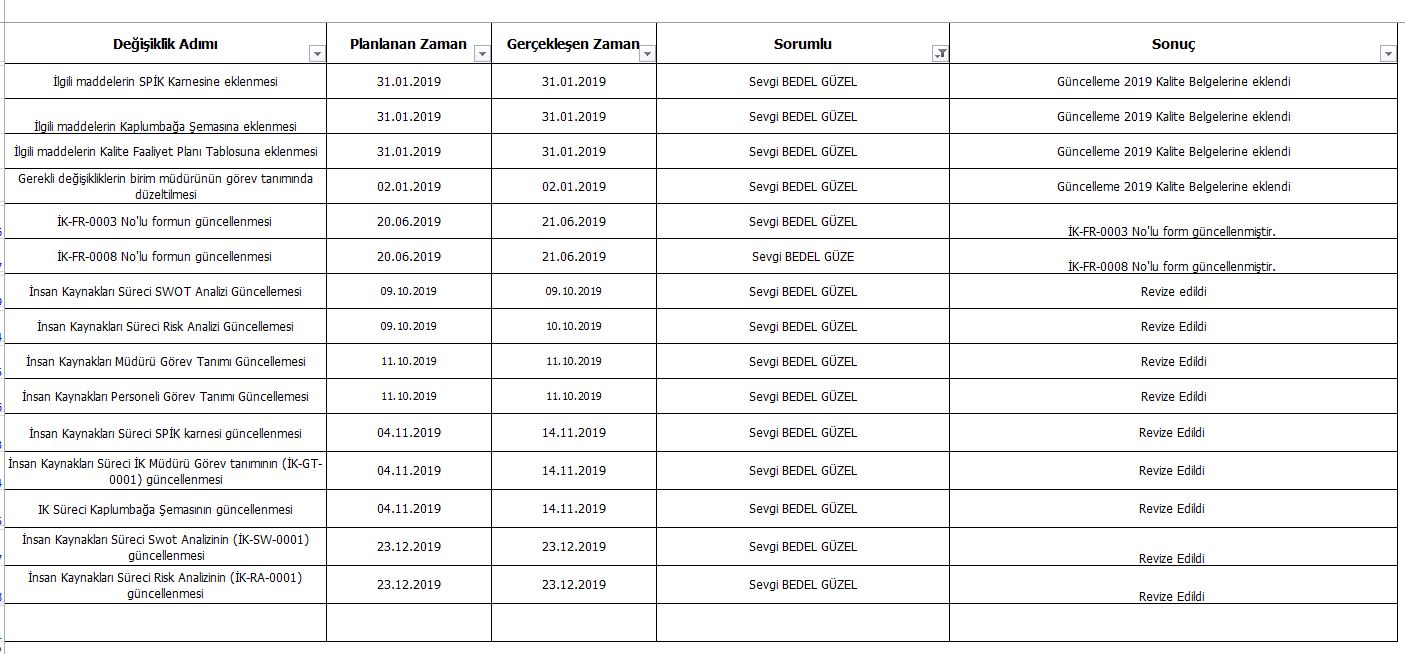 36
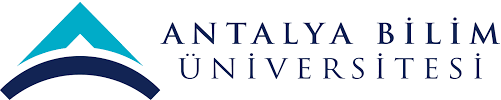 KAYNAK İHTİYACI
Üniversitemizde ileri vadede Fakülte, Yüksekokullar, Diş Hekimliği Fakültesi bünyesinde yer alacak pek çok program açılması planlanması nedeniyle  istihdam edilecek personel sayısının artacak olması ve beraberinde gelen İnsan Kaynakları süreci iş yükü artışından kaynaklı insan kaynakları müdürlüğü’nde çalışacak deneyimli bir (1) İK Personeli istihdam edilmesi talebi
Mevcut IK süreci ofisinde geçmişe dönük evrak muhafaza edecek yerlerin kapasitesinin dolmuş olması ve sürecimize ait ofisimizin fiziki şartlarının yetersiz kalması nedeniyle bir arşiv odası talebi
37
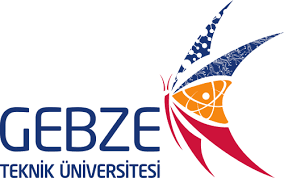 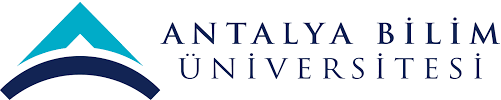 SÜREKLİ İYİLEŞTİRME ÖNERİLERİ
Zorunlu ve personelin kişisel gelişimine katkı sağlayacak eğitimler ile hem İK Sürecinin hem de diğer Süreçlerin iyileştirilmesi.
38